Company, Event, Date
Name
It’s time for a 15-minute power nap
Drowsiness at the wheel
Fatigue is a factor in around 10 % of serious accidents. 
Not only is nodding off at the wheel – known as microsleeping – dangerous, even the preceding drowsiness and impaired performance can lead to serious accidents.
2
What causes drowsiness at the wheel?
Too little sleep or a sleep deficiency lasting days or weeks
Driving at night or in the early morning hours when you would normally be sleeping
Long waking periods (e.g. after going out in the evening)
Too long journeys without rest breaks
Irregular sleep patterns (e.g. from shift work)
Illnesses that can impair sleep and cause daytime drowsiness: sleep apnea (interrupted breathing during sleep) or depression
3
The effects of driving while drowsy
Drowsy drivers:
misjudge speed,
have poor concentration,
react similarly slowly as after drinking alcohol,
can nod off in a worst-case scenario (so-called microsleep)
4
Look out for the alarm signals:
Burning eyes
Heavy eyelids
Frequent yawning
Blurred vision
Dry mouth
Being startled for no apparent reason
Chills
Driving errors
5
If you start to feel drowsy while driving:
Stop at the next opportunity and take a 15-minute power nap. Make sure you don’t sleep for longer than 30 minutes; waking up after half an hour is difficult.  In addition to a power nap, two cups of coffee can provide fast, short-term help against fatigue. Drink it before you fall asleep. The effect kicks in after around15 minutes. Don’t forget: engine off, remove keys from ignition!
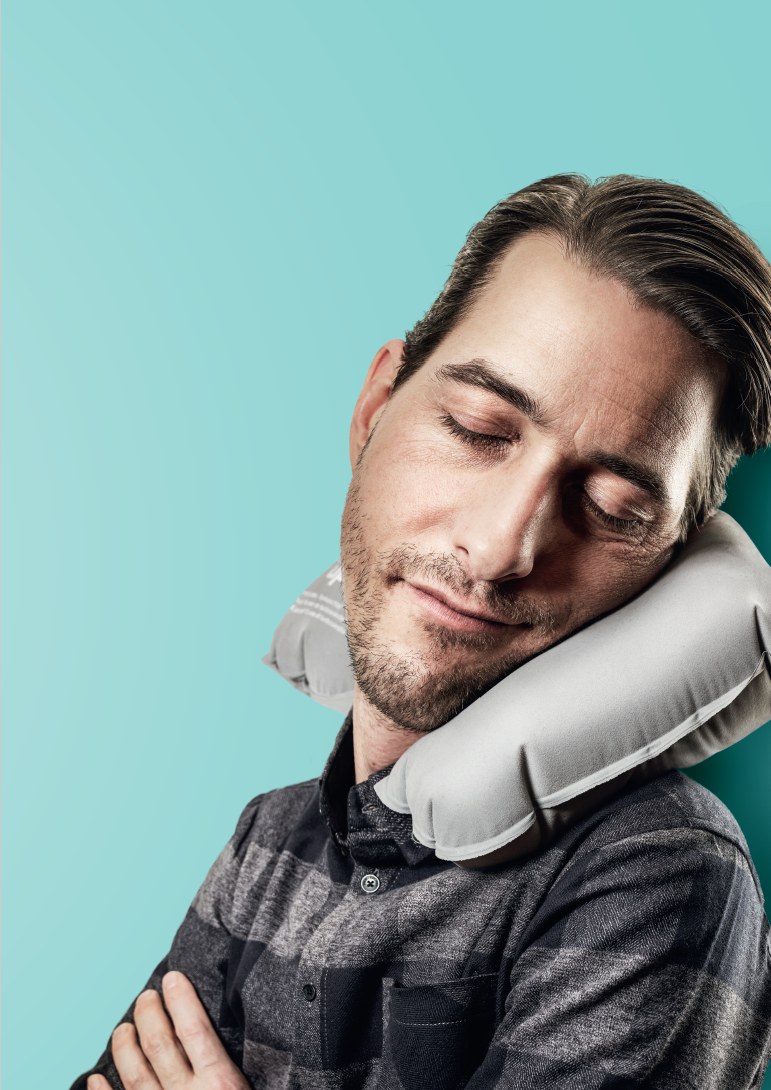 6
How to get there safely:
Only drive if you are well-rested and healthy. 
See a doctor if you suffer from sleep apnea or any another sleeping disorder. 
Do not drive if you know in advance that it’s going to be a late night. Make alternative sleeping arrangements or plan to get home by public transport or taxi.
7
How to get there safely:
Alcohol exacerbates fatigue. It’s best to go without. 
Medications may also impact your ability to drive – especially in combination with alcohol. 
Be aware:Tricks such as opening a window or turning up the music are virtually ineffective against drowsiness at the wheel.
8
True or false?
I make more errors when I’m tired.  
	True  		False 

Alcohol causes drowsiness.
	True  		False 

Coffee or energy drinks can be used to permanently overcome fatigue.
	True 			False 

Listening to the radio on loud or opening a window help against over-tiredness.
		True 			False 

A power nap is the only effective measure against drowsiness at the wheel. 	
		True  		False 
9
[Speaker Notes: Caffeine can boost alertness, but only has a short-term effect
Tricks such as opening a window or turning up the music are virtually ineffective]
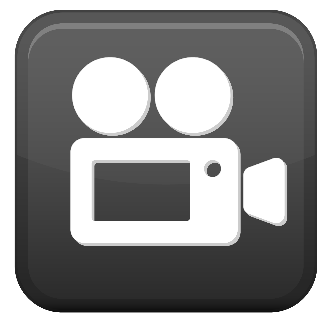 Video «Drowsiness at the wheel»
10
More information
Find more accident prevention tips at bfu.ch.
11